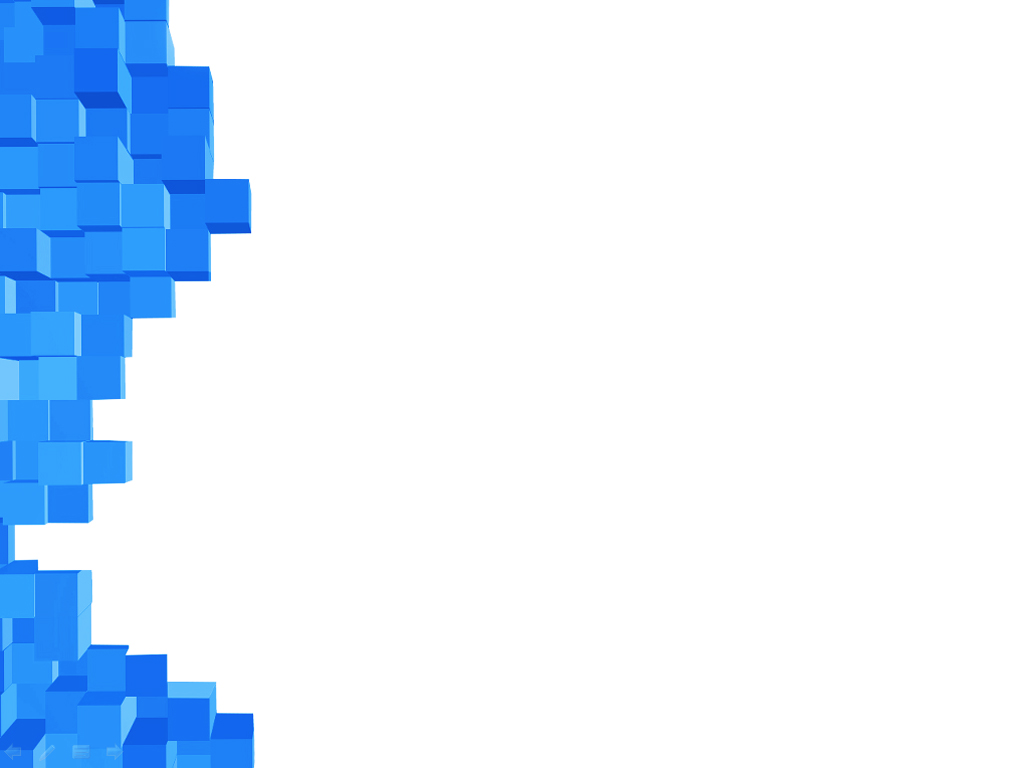 Starting at the Foundation 


Creating a More Inclusive Environment
Western Illinois University
Alyssa BiersackDru HepburnJerome Scott
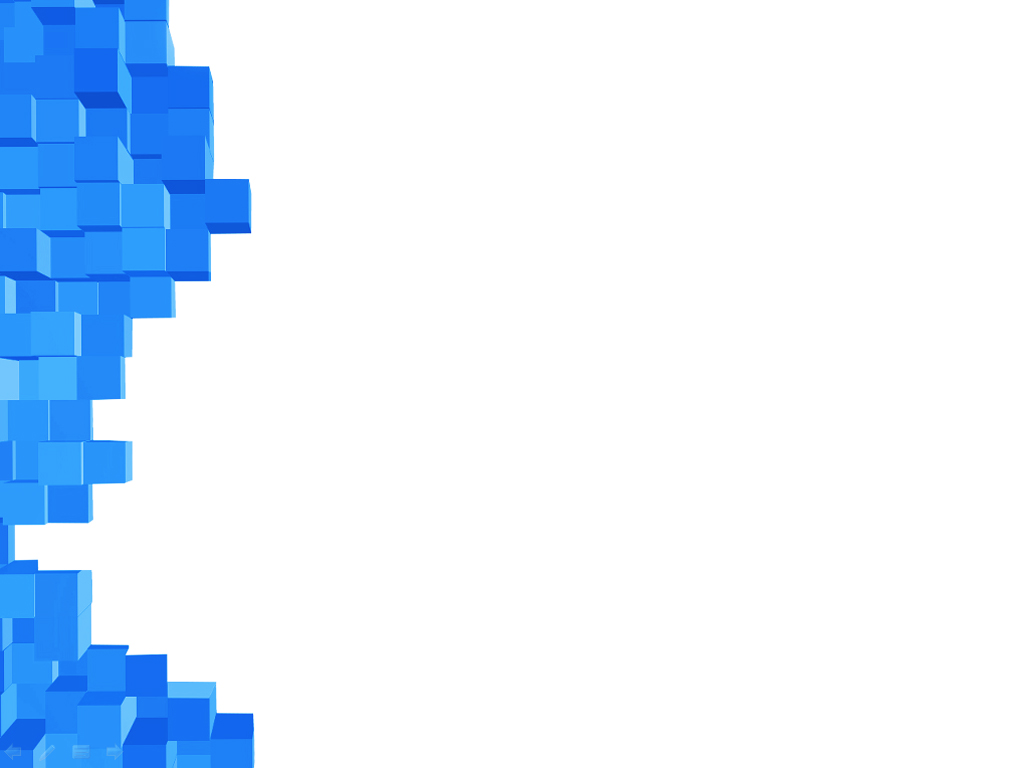 Why Are We Here?
Significant increase of students on the Autism Spectrum attending the university yet, services for this population have not evolved
We will identify a strategy to promote student well-being to better serve our population
Remember: The problem is not the student, it is our ability to provide for these students. The institution must change, not the students.
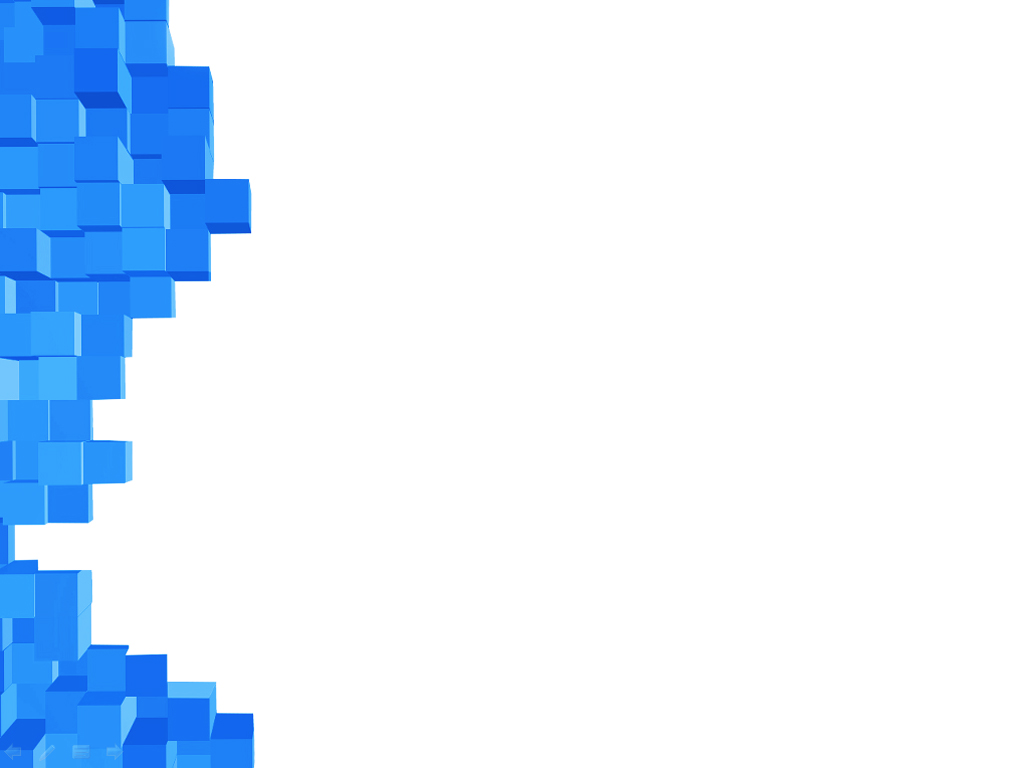 What is Autism Spectrum Disorder?
A complex developmental disorder that can cause problems with thinking, feeling, language and the ability to relate to others. The effects of autism and the severity of symptoms are different in each person.
Characteristics of Autism Spectrum Disorders
Communication problems: including difficulty using or understanding language. Some children with autism focus their attention and conversation on a few topic areas, some frequently repeat phrases and some have very limited speech.

Difficulty relating to people, things and events: including trouble making friends and interacting with people, difficulty reading facial expressions and not making eye contact.

Repetitive body movements or behaviors: such as hand flapping or repeating sounds or phrases.
[Speaker Notes: https://www.psychiatry.org/patients-families/autism/what-is-autism-spectrum-disorder]
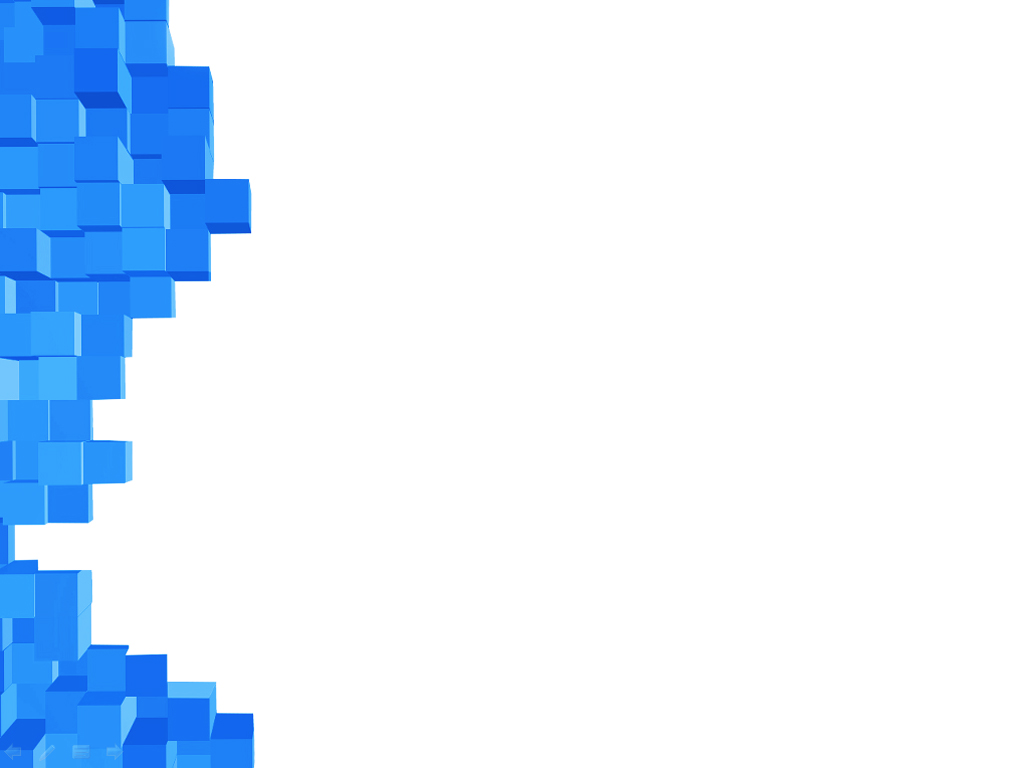 Looking at the Facts
More than 3.5 Million Americans live with Autism Spectrum Disorder (Buescher et al., 2014)
An average of 1 in 68 births results in someone being born on the Spectrum(CDC, 2014) 
Thirty-five percent of young adults (ages 19-23) with autism have not had a job or received postgraduate education after leaving high school. (Shattuck et al., 2012)
Between .7 percent and 1.9 percent of college students could meet criteria for high-functioning autism spectrum disorder (White, Ollendick & Bray, 2011)
1.4% or 312 students are on the Autism Spectrum at our university
[Speaker Notes: http://www.autism-society.org/what-is/facts-and-statistics/]
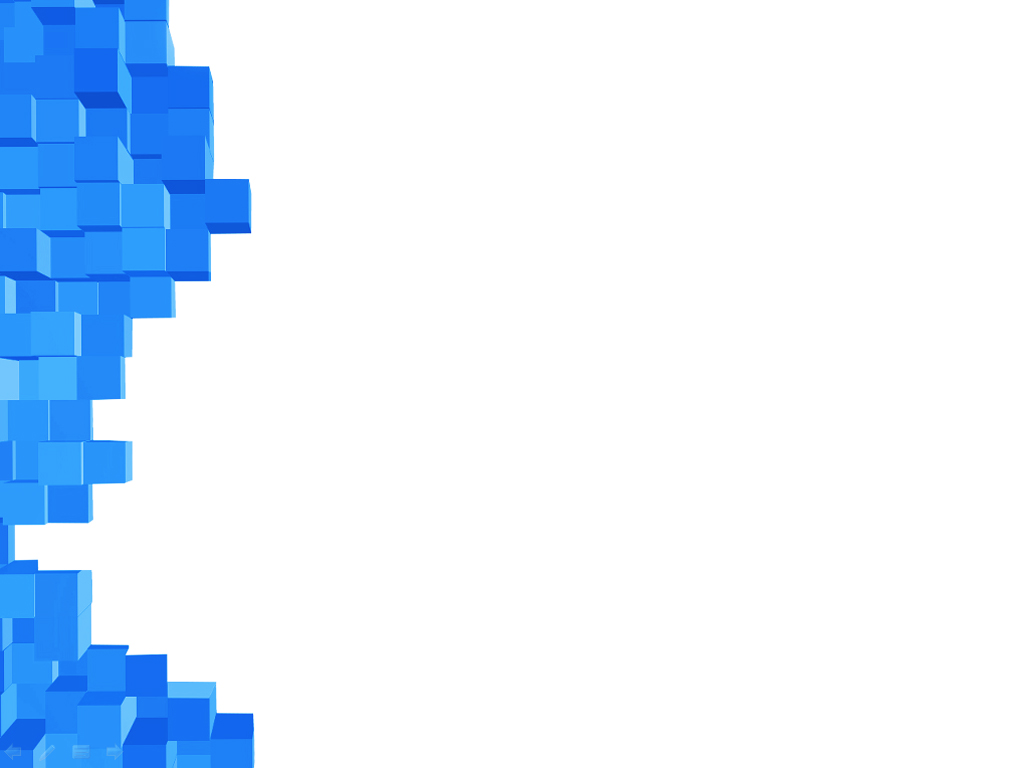 Questions to Consider
History of our students on the spectrum, what are their prior experiences?
How students on the spectrum would like to be supported. What are their needs?
Where on the spectrum are our students?        -Highly functioning? Need round-the-clock care?
What services are available for students on the spectrum?
What services are students on the spectrum taking advantage of?
What services are available in the community?
How supported (financially) is disability services at the institution?
When is the appropriate time to implement program? Where are we at in the academic year?
Are we in compliance with current legal mandates?
[Speaker Notes: Create focus groups comprised of students on the Autism Spectrum and their primary caretakers.
	Primary caretakers may include family members or guardians]
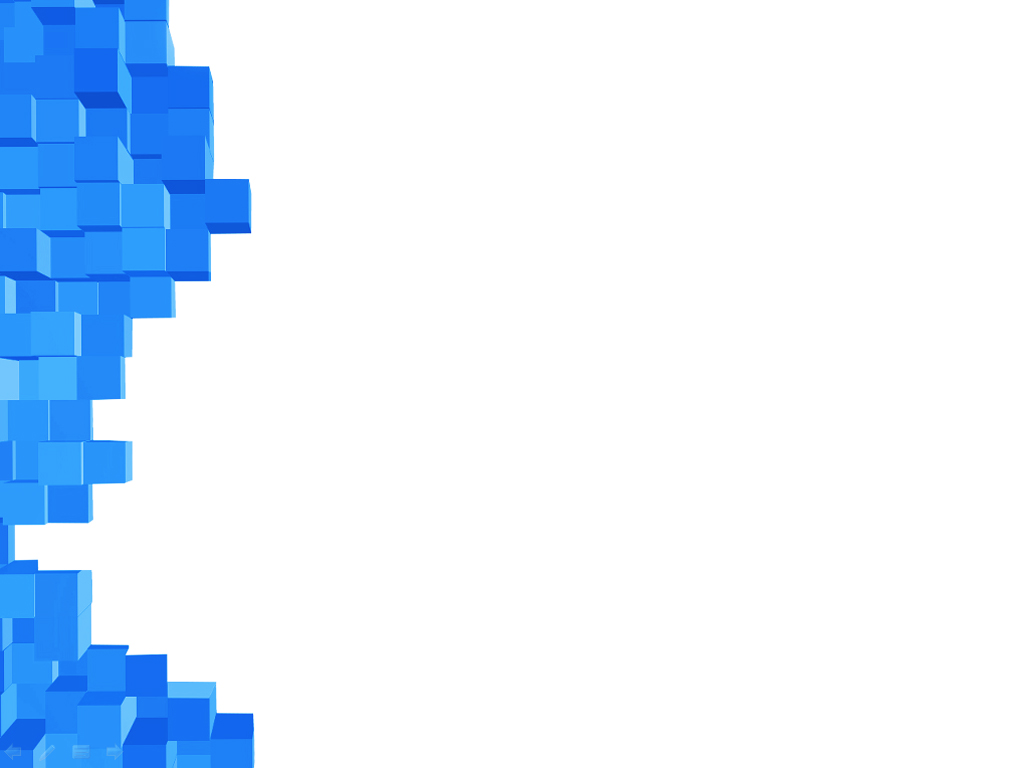 Local Context and Climate
Central New York University
Mission: As a land-grant institution, Central New York University is committed to serving its campus and community by striving for excellence in teaching, accessibility, service and focusing on the development of individuals as global citizens.
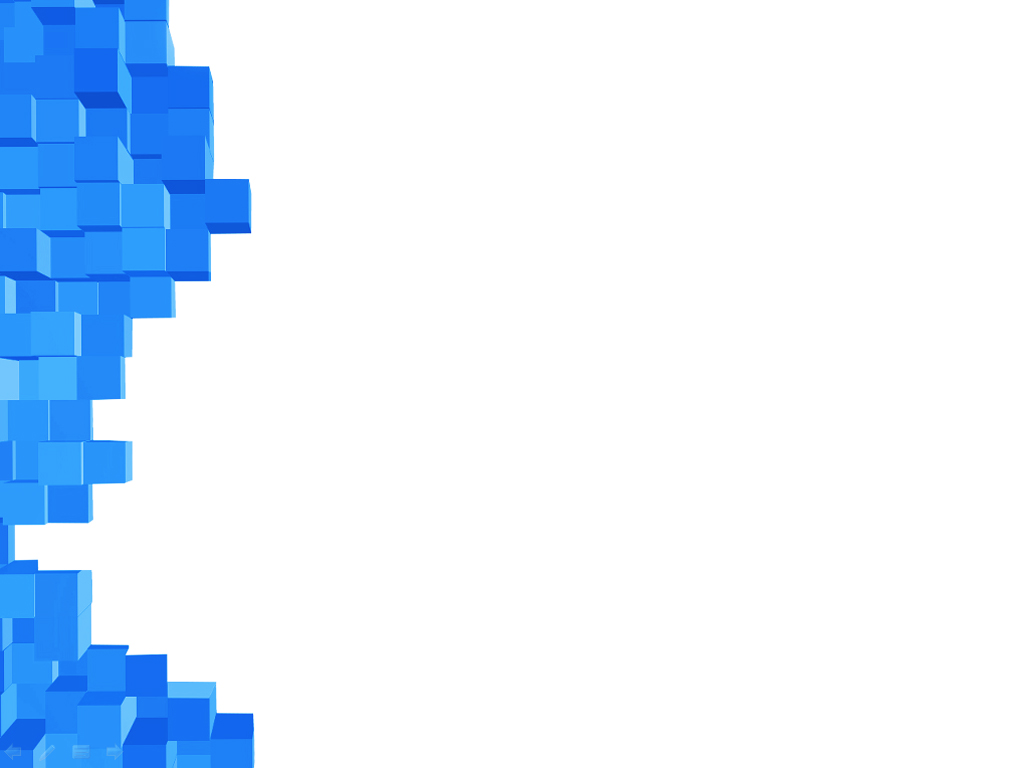 Invested Partners
Housing and Residence Life
Office of Student Activities
Faculty members
Mental Health Services
Academic Advisor
Community Organizations
[Speaker Notes: https://nyc4a.org/home]
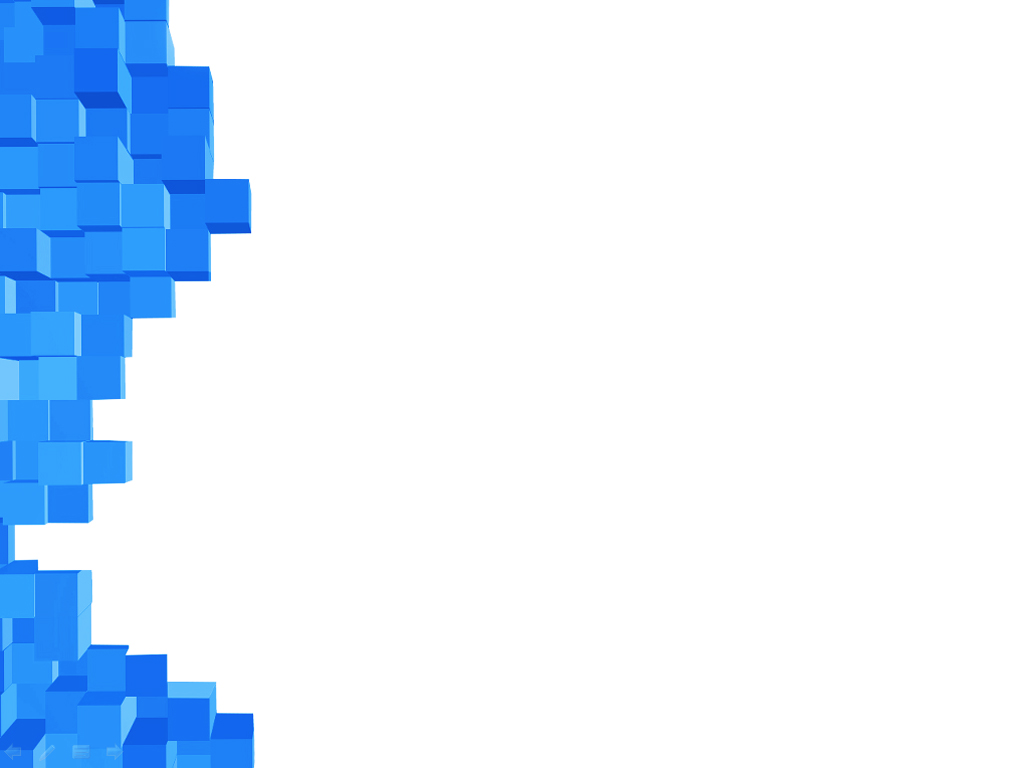 Relevant Research
Psychosocial Development of Student with Autism Spectrum Disorder in Higher Education:
“The purpose of this study was to better understand how students with Autism Spectrum Disorder (ASD) experience college, focusing on factors that contributed to growth in three areas of their psychosocial development: developing competence, managing emotions, and moving through autonomy toward interdependence. It was also the purpose of this study to analyze how the participants make meaning of their experiences and growth in these developmental areas while in college by identifying themes in the meaning they make” (Vanderveen, 2013).
“Five emergent themes describe the participants‟ experiences in college: a) coming to terms with an autism spectrum diagnosis; b) using the “campus compass” to find purpose; c) being aware of diversity; d) participating in purposeful social interactions; e) being aware of emotional growth” (Vanderveen, 2013).
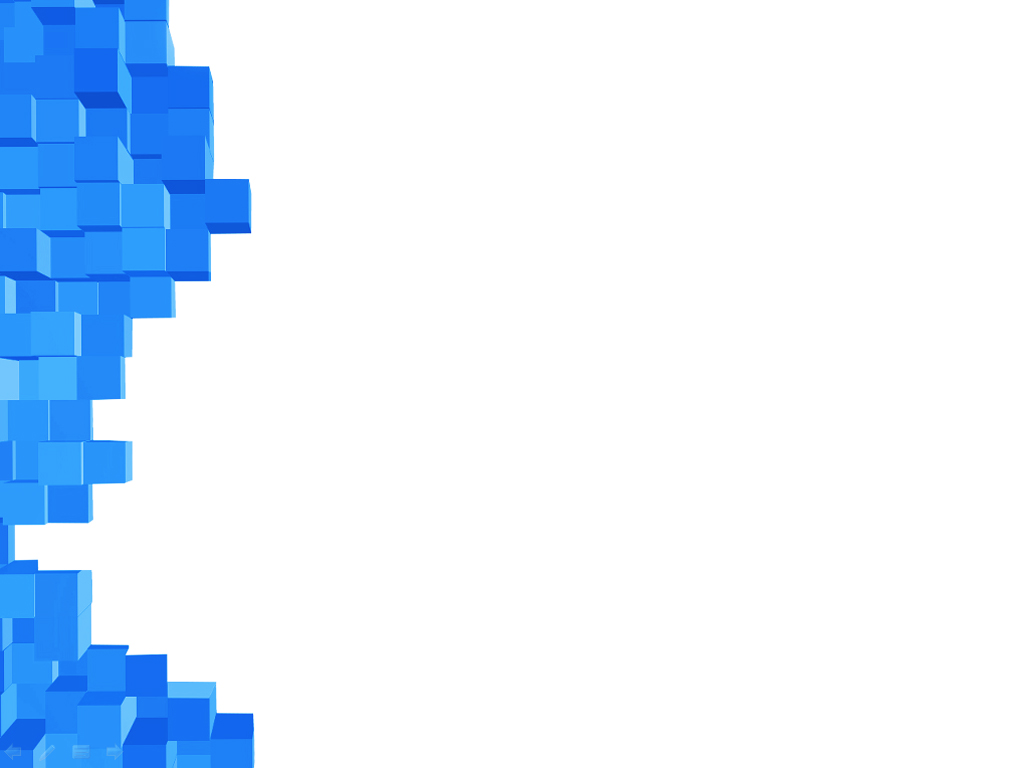 Our Plan: Staff Trainings
Implement mandatory university-wide trainings that focus on creating a more inclusive environment for all students, with specific sessions focused on working with students on the the Autism Spectrum.
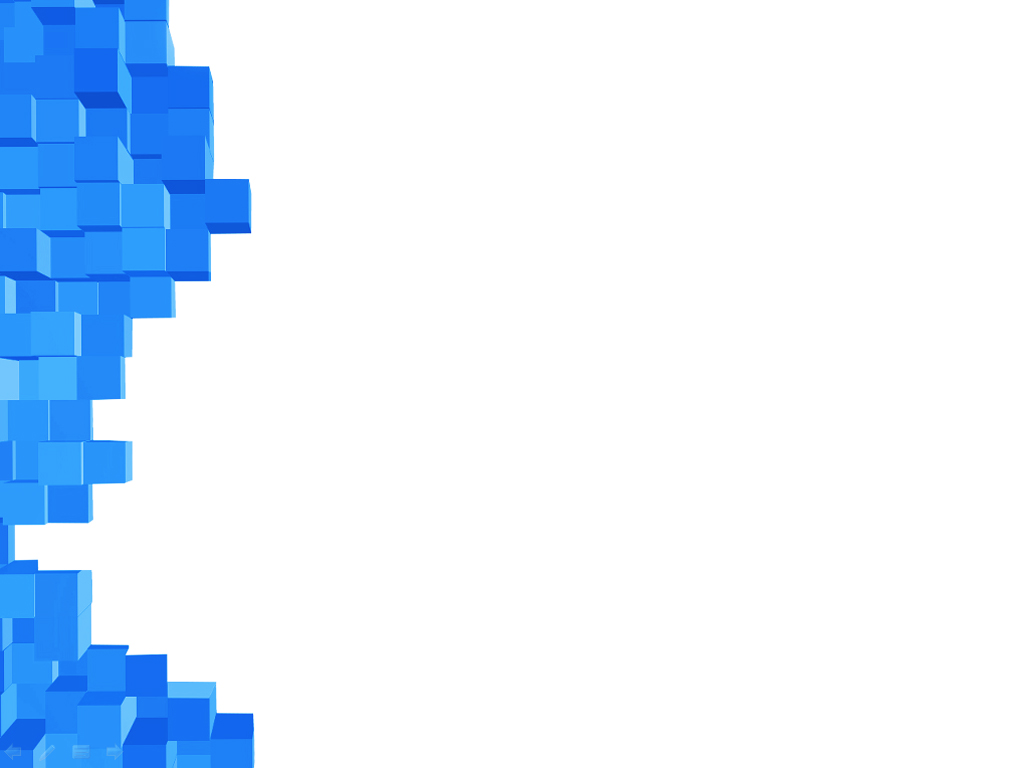 Benchmarking to Create Our Own
Institutions have begun to identify methods for providing a better service to all students with a focus on those on the Spectrum. Our hope is to create a system tailored to our students which is engaging and incorporates the staff members’ previous experience working with different types of students. 
https://www.heath.gwu.edu/students-autism-college-classroom 
http://www.drexel.edu/studentlife/student_family_resources/class/programs/autism-support/
http://www.mercyhurst.edu/academics/autism-initiative-mercyhurst
http://www.marshall.edu/atc/
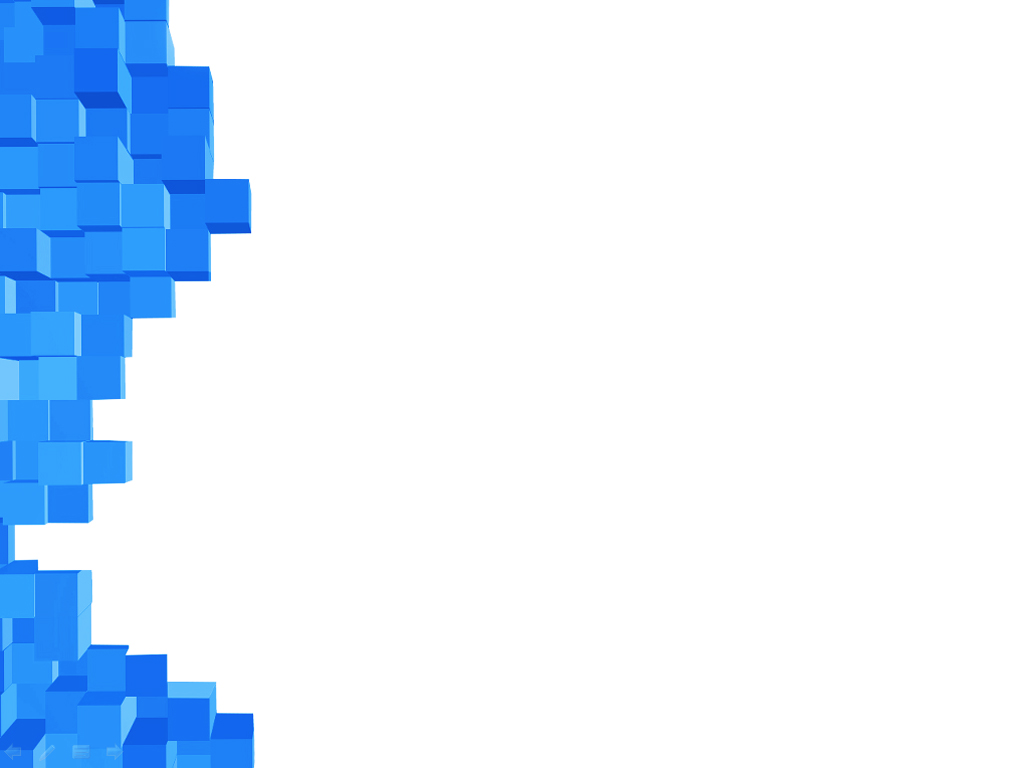 Setting a time frame
Trainings will occur at the beginning of each semester and will include both online modules and in-person inservices. 
The online modules will provide the educational content necessary for productive discussion during the inservices where each area will be charged with making changes to their current operations to be more inclusive of students on the spectrum.
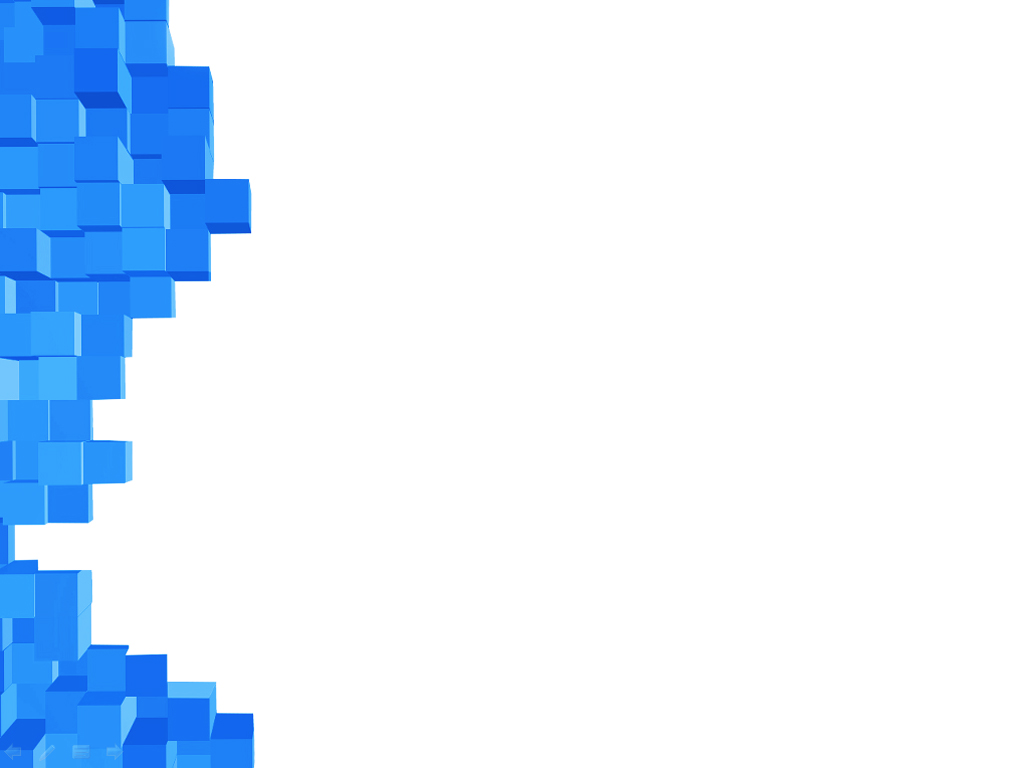 Cost Assessment
While this solution is free to the institution, it will require time and dedication from the individual offices. 
Our mission states, “Central New York University is committed to serving its campus and community by striving for excellence in teaching, accessibility, service and focusing on the development of individuals as global citizens”
It is our job to insure we are providing ALL students with a quality experience inside and outside of the classroom! 

.
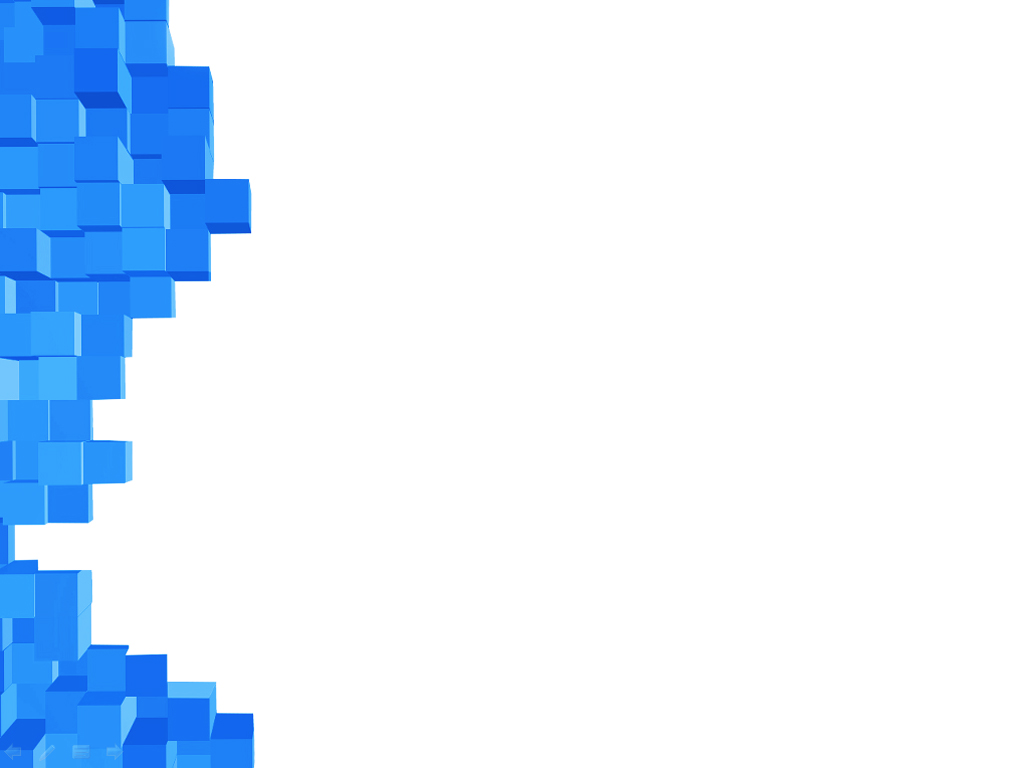 Possible Consequences
University staff may not want to participate in the trainings. Ultimately, it is up to the individual to ensure they are providing a space conducive to all students’ engagement and learning. 
Will this set the precedent that we need a staff training for each identity our students may hold?
Legal Standard“Both Section 504 and Title II of the Rehabilitation Act require school systems to provide accommodations and make modifications to address students with disabilities” (Sutton-Young, 2015)

.
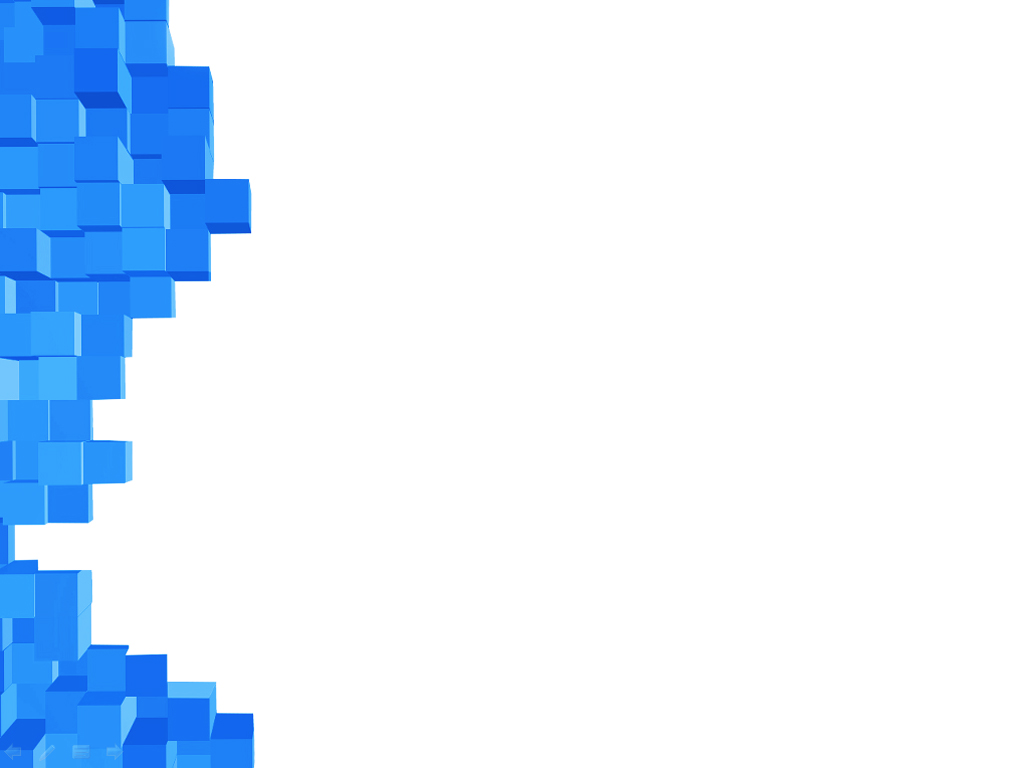 Sources
Centers for Disease Control and Prevention. Autism Spectrum Disorder (ASD): Data & Statistics. (2016, July 11). Retrieved February 24, 2017, from https://www.cdc.gov/ncbddd/autism/data.html
Papay, C. K., & Bambara, L. M. (2011). Postsecondary education for transition-age students with intellectual and other developmental disabilities: A national survey. education and Training in Autism and Developmental Disabilities, 46, 78–93.
Shattuck, P. T. et al (2013). Postsecondary Employment Experiences Among Young Adults With an Autism Spectrum Disorder RH: Employment in Young Adults With Autism. Journal of the American Academy of Child and Adolescent Psychiatry, 52(9), 931–939. http://doi.org/10.1016/j.jaac.2013.05.019
Sutton-Young, Tasheka, "Supporting Autism Spectrum Disorder Students With Their Academic and Social Transition at Community Colleges" (2015).Education Doctoral. Paper 219.
VanderVeen, Kathleen M., "Psychosocial Development of Students with Autism Spectrum Disorder in Higher Education" (2013). Dissertations. Paper 223.
White, Ollendick, & Bray (2011). College students on the autism spectrum: Prevalence and associated problems. Autism. V 15, no 6, 683-701. http://dx.doi.org/10.1177/1362361310393363
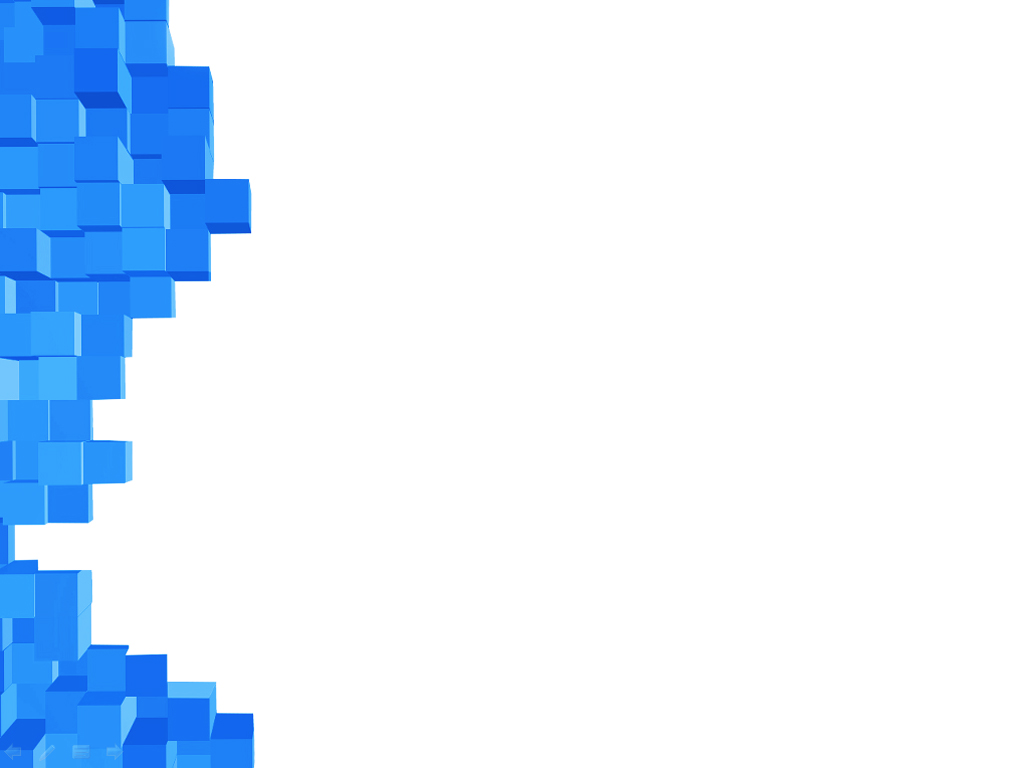 Starting at the Foundation 


Creating a More Inclusive Environment
Western Illinois University
Alyssa BiersackDru HepburnJerome Scott